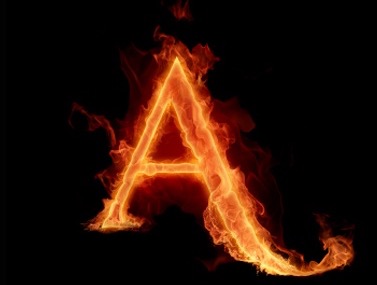 The Scarlet Letter
by Nathaniel Hawthorne
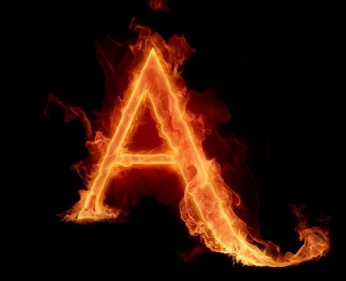 The Scarlet Letter:
About the author
Born in 1804 in Salem, Massachusetts as Nathaniel Hathorne
Relative of Puritan Judge John Hathorne, notorious judge in the Salem witch trials (trials late 1600s)
Because of guilt and fear of association with his ancestors, Hawthorne added a 'w' into his last name
After college, wrote novels and short stories, but to supplement his income he worked as an inspector at the Boston Custom House
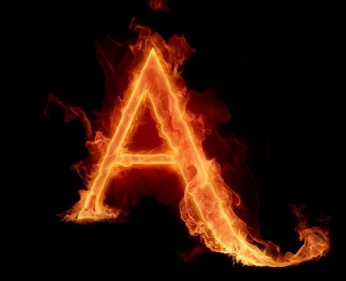 The Scarlet Letter:
About the author
Married Sophia Peabody in 1842
Scarlet Letter published 1850
Served as Consul to England for a short time before his health started failing
Died on May 18, 1864
Remembered today as one of America's greatest writers
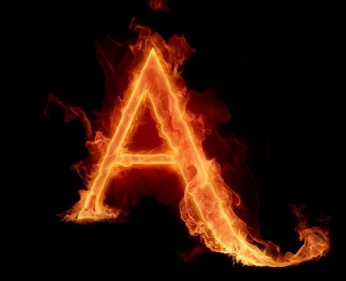 The Scarlet Letter:
The Custom House
Introductory chapter is a story in itself—the fictional tale of how the narrator ”discovered” Hester Prynne and decided to tell her story.
Nathaniel Hawthorne, as narrator, tells of his time as a clerk in the Salem, Mass. Government Custom House.
Claims to have found a letter written by Hester Prynne, and an embroidered scarlet A. The letter tells of Hester’s experiences, which Hawthorne relates in the novel.
The novel is NOT based in historical fact, but Hawthorne uses “The Custom House” to give his story credibility.
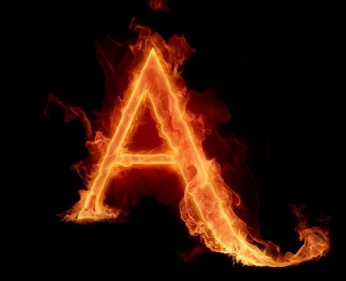 The Scarlet Letter:
About the novel
Set in 17th century Boston over a 7 year period
Strict Puritan belief system
Local and colonial governments = Theocracacies (governments where the civil laws are based on religious laws; civil leaders also religious leaders)
Because Puritan Boston was a theocratic society, crime against church (or God) was the equivalent of a crime against another person or against “the State.”
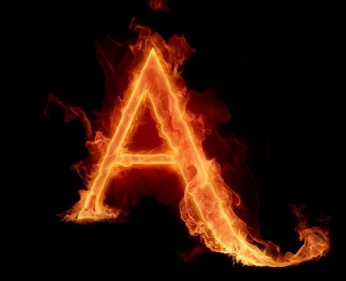 The Scarlet Letter:
Background Info
Protagonist Hester Prynne gives birth to a baby girl, Pearl. Her husband, however, has been missing for several years.
The town punishes Hester for her adultery; she is sent to prison and then forced to wear a scarlet letter A on her clothes for a period of time. 
Hester refuses to identify the father of her baby
Her lover seems to escape punishment...but, will his internal suffering prove worse than public shame???
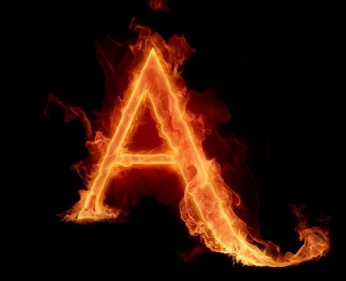 The Scarlet Letter:
Annotation
Characters--you will need to keep track of all four:
		-Hester Prynne					-Pearl 
		-Roger Chillingworth			-Arthur Dimmesdale
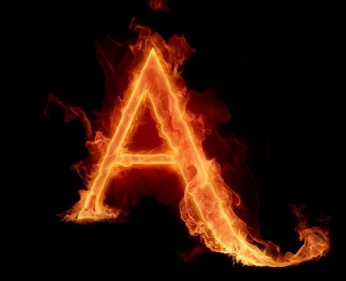 The Scarlet Letter:
Annotation
Symbols--You will need to pay attention to these—when you see them as you read, make a mark in your book:
		-The scarlet letter			-Nature
		-The prison					-Sunlight
		-The scaffold				-Color
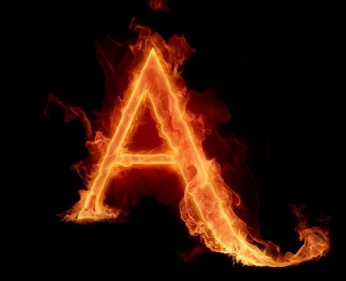 The Scarlet Letter:
Annotation
Themes--Pay attention to the development of the following:
		-Sin                       			-Revenge
		-Hypocrisy					-Identity	
		-Judgment
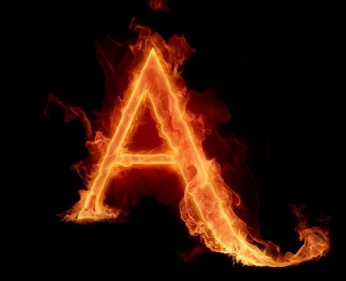 The Scarlet Letter:
Annotation
Literary Elements—see the handout for definitions:
		-Tone                     			-Mood
		-Foreshadowing			-Imagery
		-Suspense					-Characterization
**The assigned essay for this reading requires you to explore how Hawthorne uses a literary element throughout the novel!  Pay attention & annotate as you read!!**